«Выбор профессии-выбор будущего»
Если человек не знает, 
 к какой пристани он держит путь, 
 для него ни один ветер 
 не будет попутным. 
 Сенека 
 Древнеримский философ
Профессия – это вид трудовой деятельности человека, который требует определённой подготовки, определенного уровня знаний, специальных умений и при этом служит источником дохода, т. е. это труд, который люди выбирают себе на всю жизнь.
Типы профессий
ЧЕЛОВЕК-ПРИРОДА
ЧЕЛОВЕК-ТЕХНИКА
ЧЕЛОВЕК-ЧЕЛОВЕК
ЧЕЛОВЕК-ЗНАКОВАЯ СИСТЕМА
ЧЕЛОВЕК-ХУДОЖЕСТВЕННЫЙ ОБРАЗ
Подтипы профессий типа
«человек-природа»
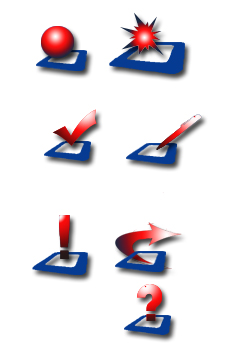 Выращивание и уход за растениями.
 Работа над ландшафтным дизайном.
 Работа с животными.
 Работа с микроорганизмами.
 Поиск природных ресурсов.
 Обработка и переработка природных ресурсов.
Подтипы профессий типа
«человек-техника»
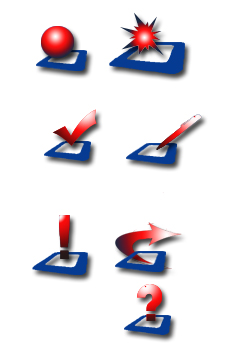 Сборка и наладка оборудования.
 Ремонт оборудования.
 Разработка, создание техники.
 Управление машинами.
 Обработка материалов.
Подтипы профессий типа
«человек-человек»
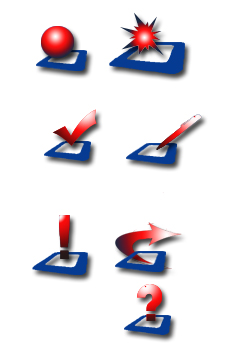 Торгово-сервисное обслуживание.
 Лечение.
 Обучение, воспитание, культурно-просветительская работа.
 Защита прав и безопасности.
 Организация и управление.
Подтипы профессий типа
«человек-знаковая система»
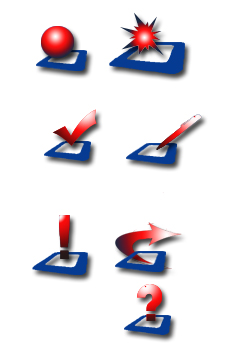 Редактирование.
 Расчеты и вычисления.
 Переработка и анализ информации.
 Изготовление чертежей.
 Прием и передача сигналов.
Подтипы профессий типа
«человек-
художественный образ»
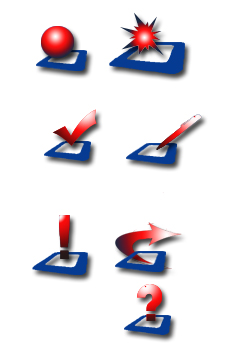 Изобразительная деятельность.
 Музыкальная деятельность.
 Литературно-художественное творчество.
 Актерско-сценическая деятельность.
 Создание красоты.
Правило первое: 
Познай и изучи себя:
- здоровье;
- интересы и склонности;
способности, знания и умения.
Правило второе: 
  Узнай все о профессии:
- предмет, цель и условия труда;
- пути получения профессии;
- медицинские противопоказания;
- требования профессии к личности (профессионально важные качества);
- актуальность выбранной профессии на рынке труда и перспективы ее развития.
Склонности и интересы
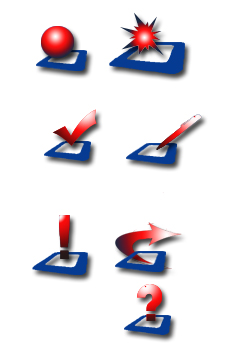 Склонности – это расположение личности к той или иной деятельности, предпочтение этой деятельности перед другими.
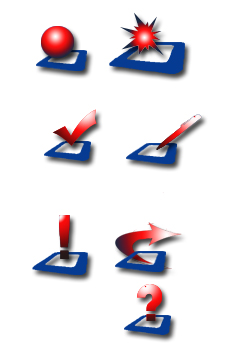 Интересы – избирательное, эмоционально окрашенное отношение к предметам и явлениям, сопровождающееся стремлением познать их и овладеть ими.
Хочу
Личные цели и ценности
(профессиональные 
интересы и склонности)
Могу
Способности, 
возможности здоровья
Надо
Потребности
 рынка труда
Ошибки при выборе профессии
увлечение внешней или частной стороной профессии;
выбор «за компанию» с друзьями;
неумение разбираться в мотивах выбора и т.д.;
незнание пути получения профессии;
неправильное отношение к различным обстоятельствам выбора;
перенос отношения к человеку - представителю той или иной профессии – на отношение к самой профессии;
отождествление школьного учебного предмета с профессией;
устарелое представление о характере труда в сфере материального производства; 
неумение (без учета индивидуальных особенностей) разобраться в своих личностных качествах (склонностях, способностях, подготовленности и т.д.);
предрассудки относительно некоторых важных для общества занятий, которые иногда считаются непрестижными («дворник», «уборщица» и др.).
Рекомендации по выбору профессии
Каждый сам выбирает свою профессию и сам должен ошибаться и учиться на своих ошибках; советы нужно слушать, а решать и поступать по-своему.
Осознайте ценность вашего выбора (для себя и для общества), изучайте профессию и все, что с ней связано. 
Сориентируйтесь в конкретной социально-экономической ситуации (потребность, престижность, зарплата и др.).
Произнося «Я-хочу», знайте, что вы можете и что надо в данных обстоятельствах.
Выделите дальнюю профессиональную цель (мечту), соотнесите ее с другими жизненными целями (личностными, семейными, досуго-выми).
Постройте для себя систему ближних и средних перспектив как этапов движения к дальней цели.
Не бойтесь поиска, риска, смело исправляйте ошибки, возвращайтесь с неправильно избранного пути.
Выбирать следует не только профессию, а и связанный с ней образ жизни и подходящий для вас вид деятельности.
Будьте ответственны в решениях: жизнь не знает черновиков.
Имейте резервный вариант на случай неудачи по основному направлению.
Осознайте трудности (внешние и внутренние) на пути к намеченным целям.
Наметьте (спланируйте) пути и средства преодоления трудностей.
Для приближения мечты надо много работать, читать, думать.
Начинайте реализацию намеченного плана с самого малого: ежедневного, рефлексивного анализа своей жизнедеятельности.